Statistical study of coherent turbulent structures properties observed by a Doppler lidar over Paris during two months
I. Cheliotis1, E. Dieudonné1, H. Delbarre1, A. Sokolov1, E. Dimitriev2, P. Augustin1, M. Fourmentin1, F. Ravetta3 & J. Pelon3
1 Laboratory for Physico-Chemistry of the Atmosphere (LPCA), University of the Littoral Opal Coast (ULCO), Dunkirk, France
2 Institute of Numerical Mathematics, Russian Academy of Sciences, Moscow, Russia
3Laboratory Atmosphere, Backgrounds, Space Observations (LATMOS) / Pierre Simon Laplace Institute (IPSL), Sorbonne University / CNRS, Paris, France
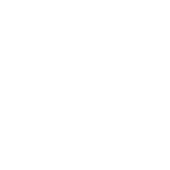 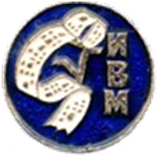 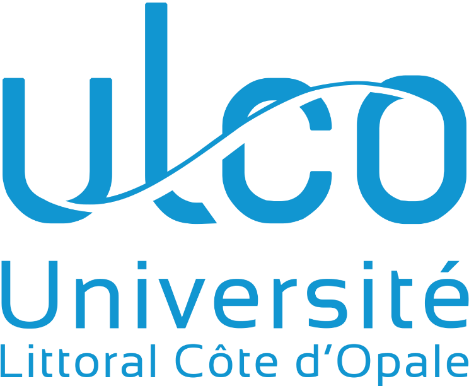 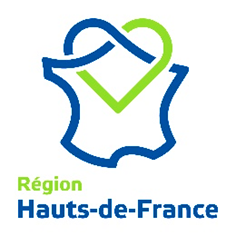 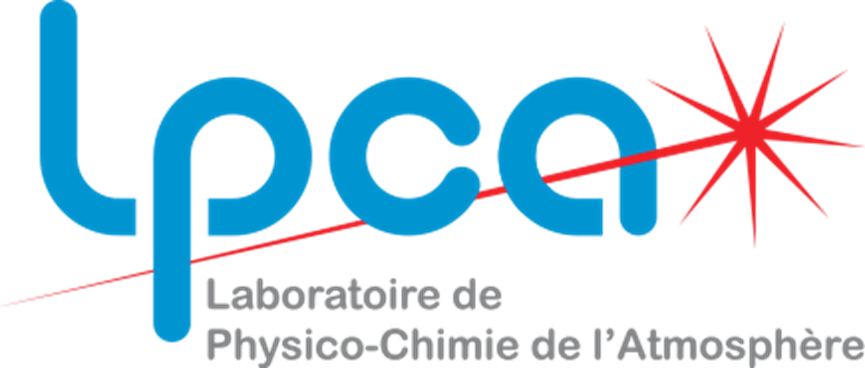 Presentation overview
2
Experimental set-up
Classification of the turbulent structures 
Classification method
Classified turbulent structures
Classification results
Physical parameters of the turbulent structures
Atmospheric boundary layer height
Horizontal sizes of the structures
Aspect ratio (AR)
Conclusions & perspectives
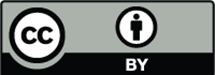 [Speaker Notes: Methodology is very large compared to the others, add subsection?

AS: Yes, It is better with subsection. Classification process using machine learning -> Classification using supervised machine learning]
1. Experimental set-up
3
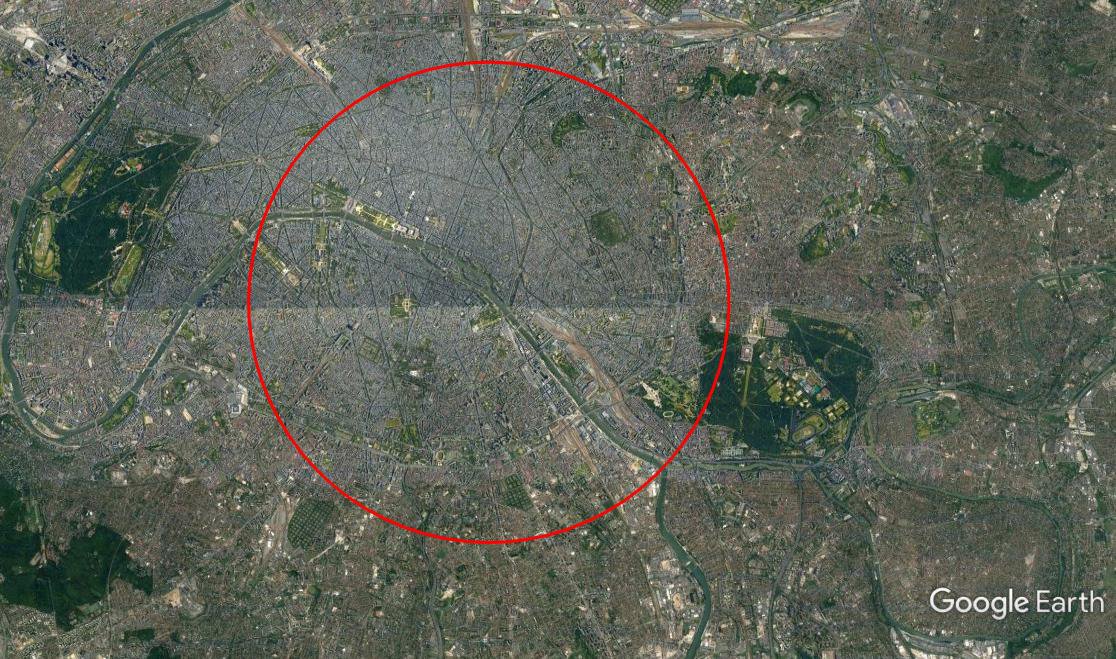 Aerosol lidar
Doppler wind lidar
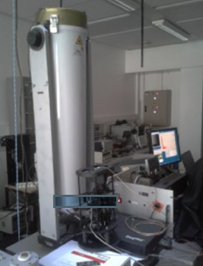 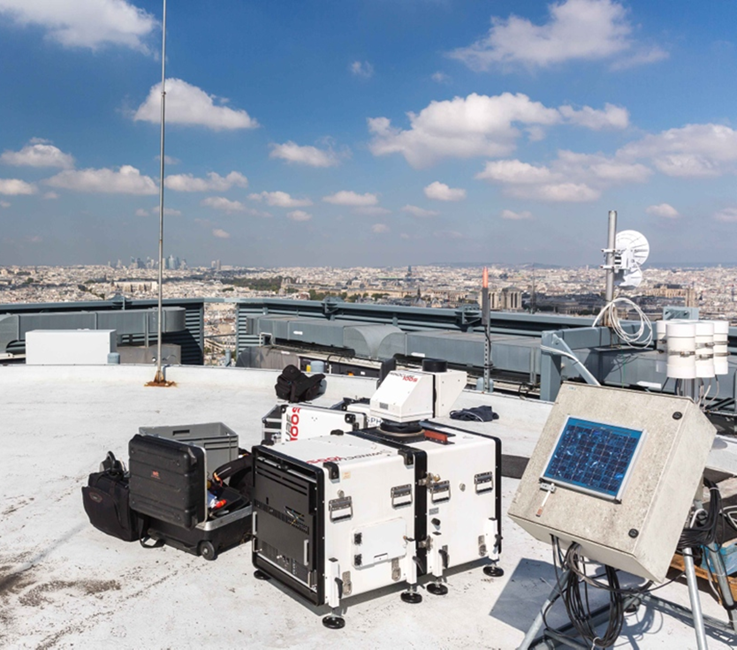 Jussieu site
Two months campaign over Paris (low orography):
04/09/2014 – 06/11/2014
VEGILOT project 
(Klein et al., Atmos. Environ., 2019)
© Google map
Can we conduct a statistical study of the physical parameters of the turbulent structures based on observations from a single Doppler wind lidar?
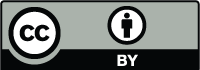 4
2. Classification of the turbulent structures
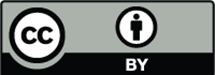 2.a. Classification method
5
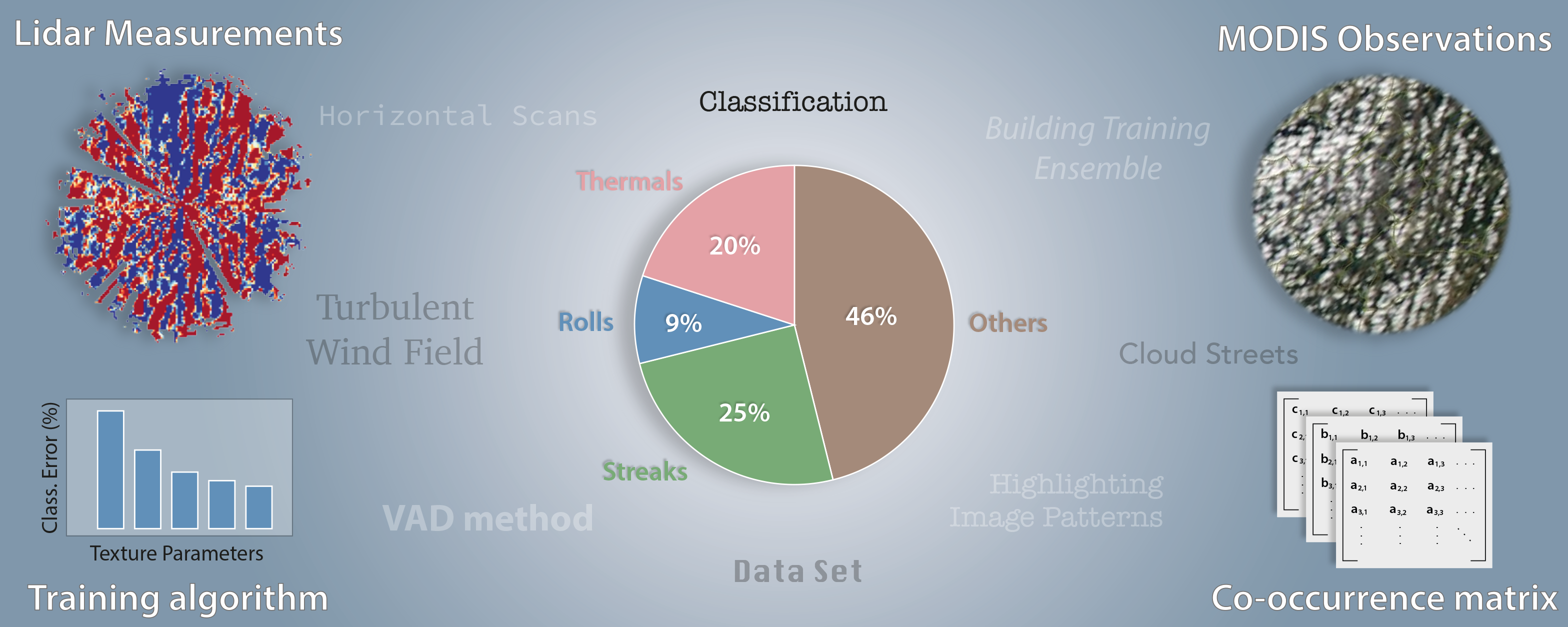 Full methodology showcased at the paper under review in the Atmospheric Measurements Technique journal (https://doi.org/10.5194/amt-2020-82) & at the AGU Fall Meeting 2019, San Francisco.
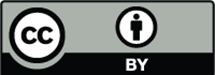 [Speaker Notes: AS: IMHO this figure should be also modified. I have some suggestions.  Point of interest is not a good term here.]
2.b. Classified turbulent structures
6
The turbulent radial wind fields were computed from the radial wind fields obtained by quasi-horizontal PPI scans (1° elevation) by utilizing the Velocity Azimuth Display (VAD) method Lhermitte, R. M. (J. Atmos. Sci.,  1962); Browning, K. A. & R. Wexler (J. Appl. Meteorol., 1968); Drobinski et al. (J. Atmos. Sci., 2004).
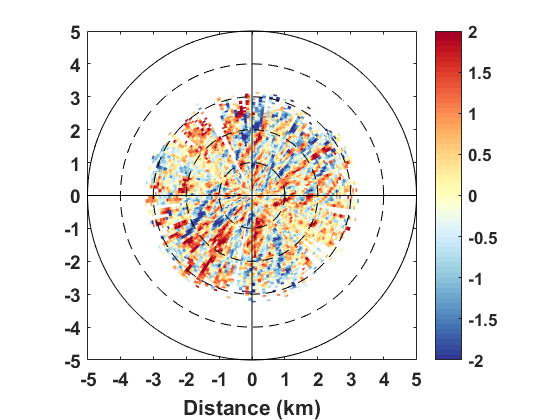 Rolls
Streaks
Unaligned Thermals
13 Oct. 12:52 UTC
16 Sept. 12:52 UTC
9 sept. 20:49 UTC
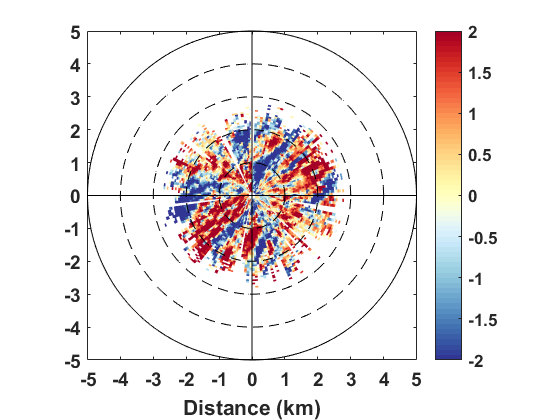 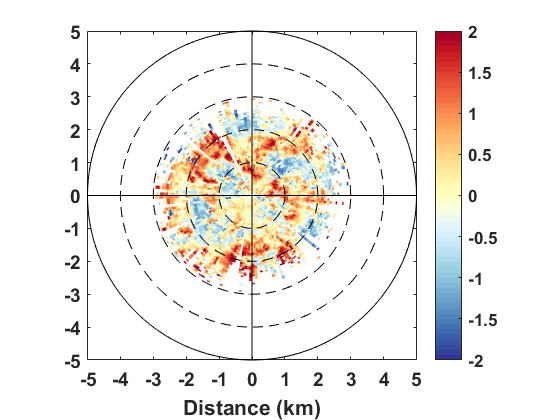 Radial wind speed (m/s)
Turbulent radial wind field (m/s)
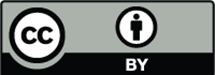 [Speaker Notes: Source of the image?]
2.c. Classification results
7
Streaks are mainly associated with mechanical turbulence during night, whereas rolls are mainly associated with thermals during day.
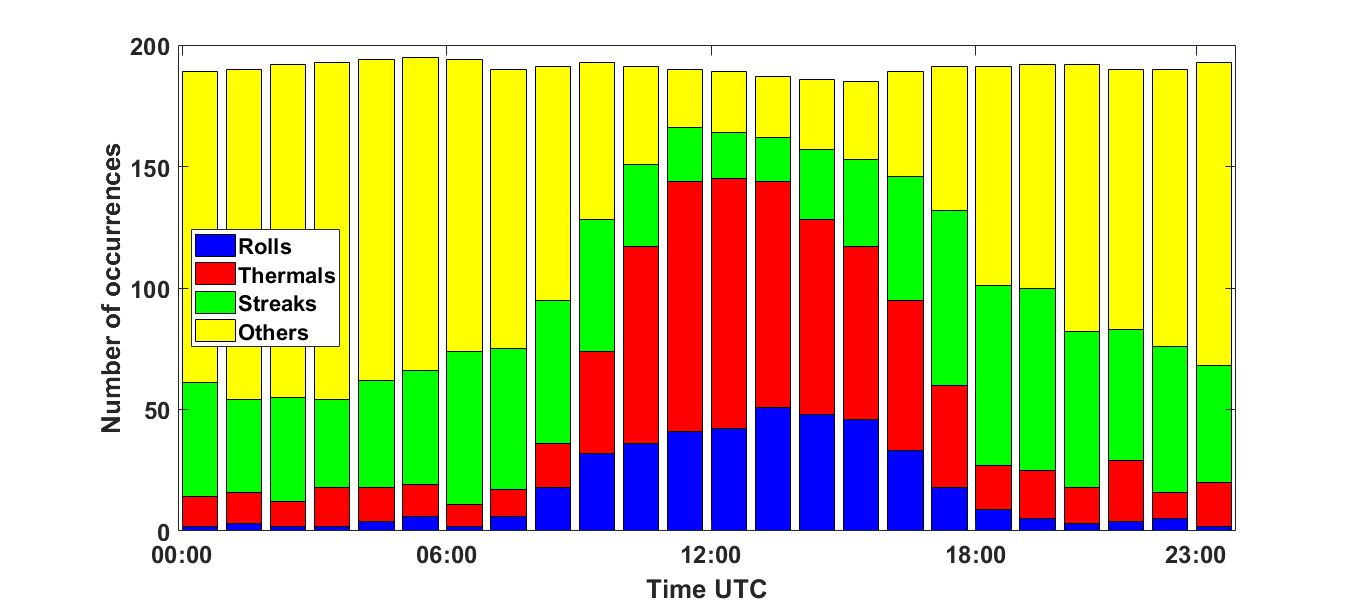 Few cases of rolls and thermals are classified during night due to the classification error of the algorithm (9.2 % see paper for details). These cases are reclassified in the “others” category.
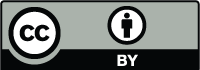 [Speaker Notes: Source of the image?]
8
3. Physical parameters of the turbulent structures
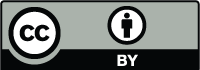 3.a. Atmospheric boundary layer height
9
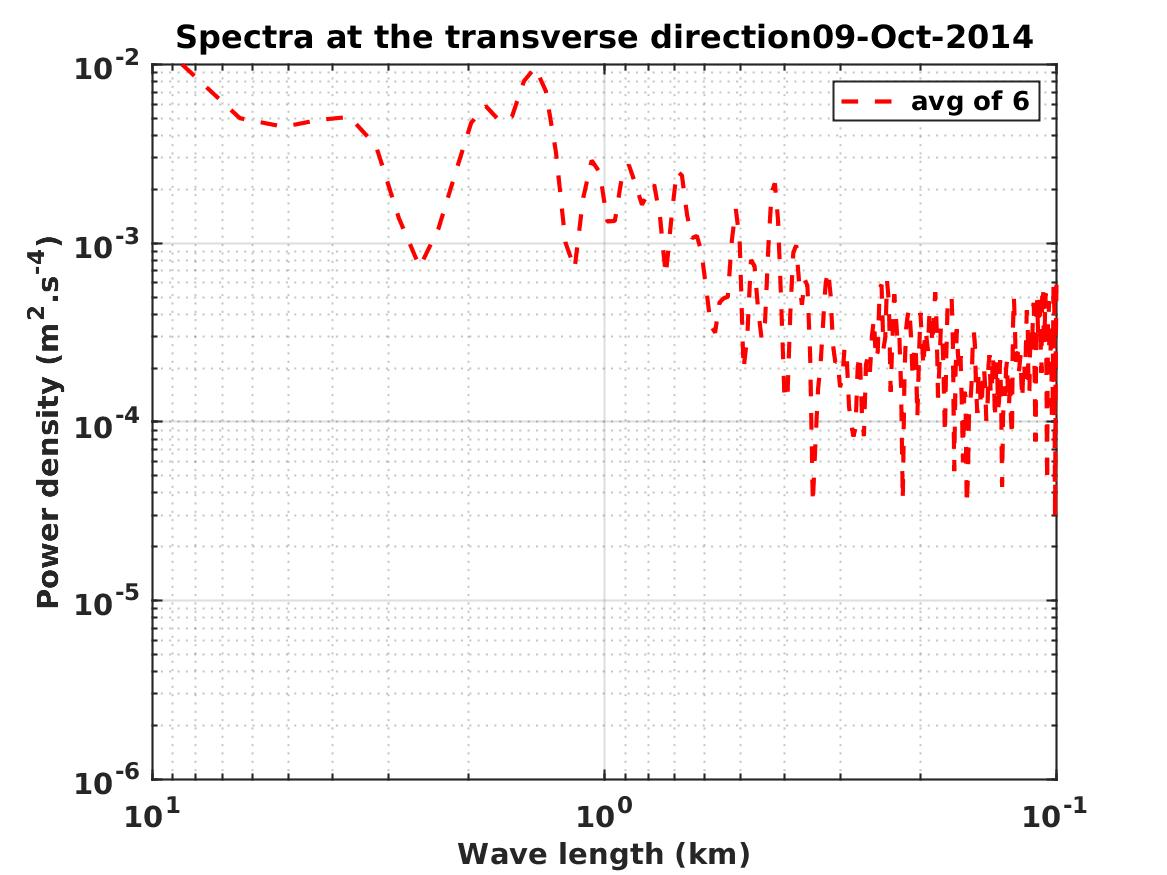 Diurnal ABL height – Aerosol lidar
Nocturnal ABL height – RHI scans
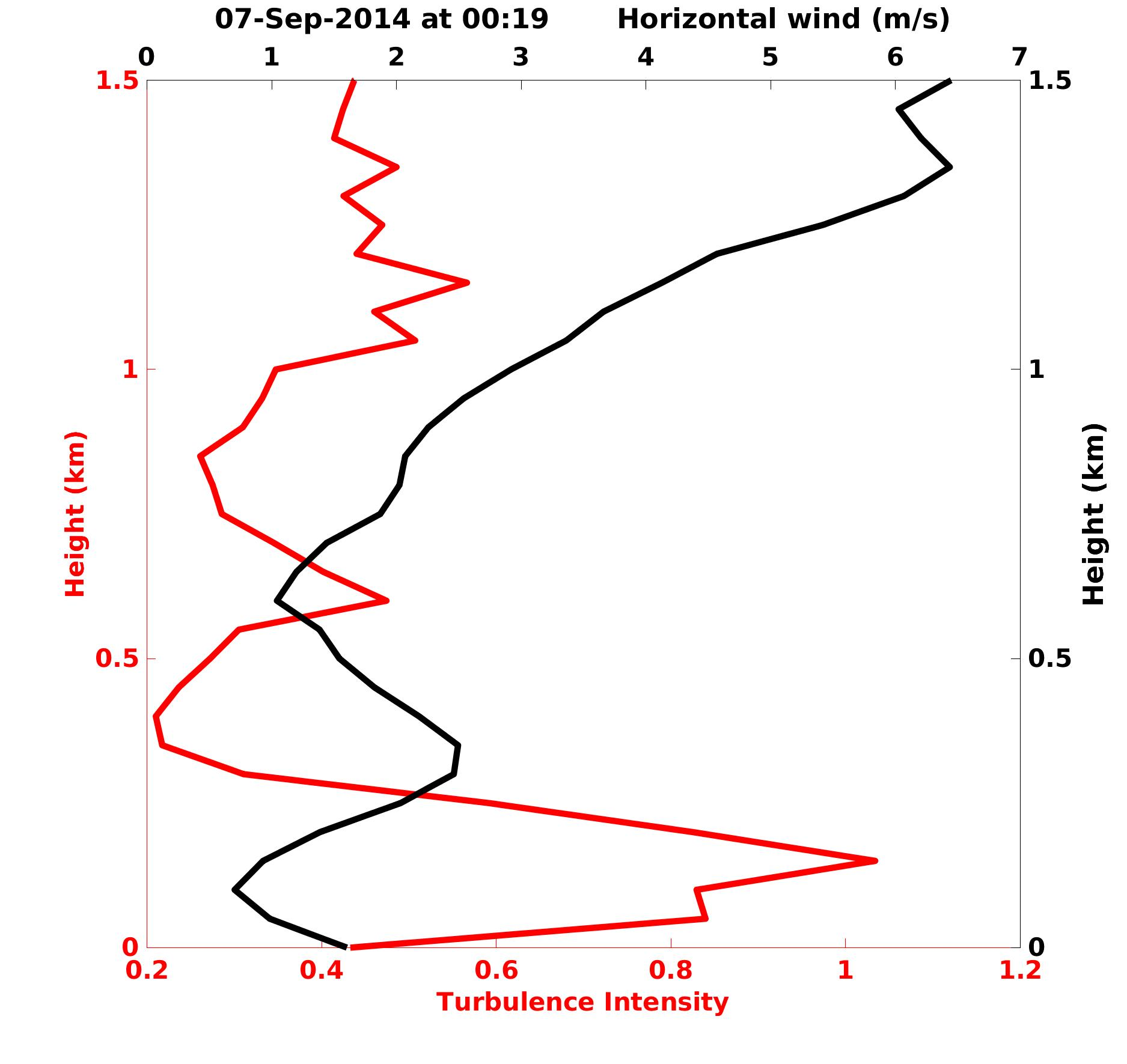 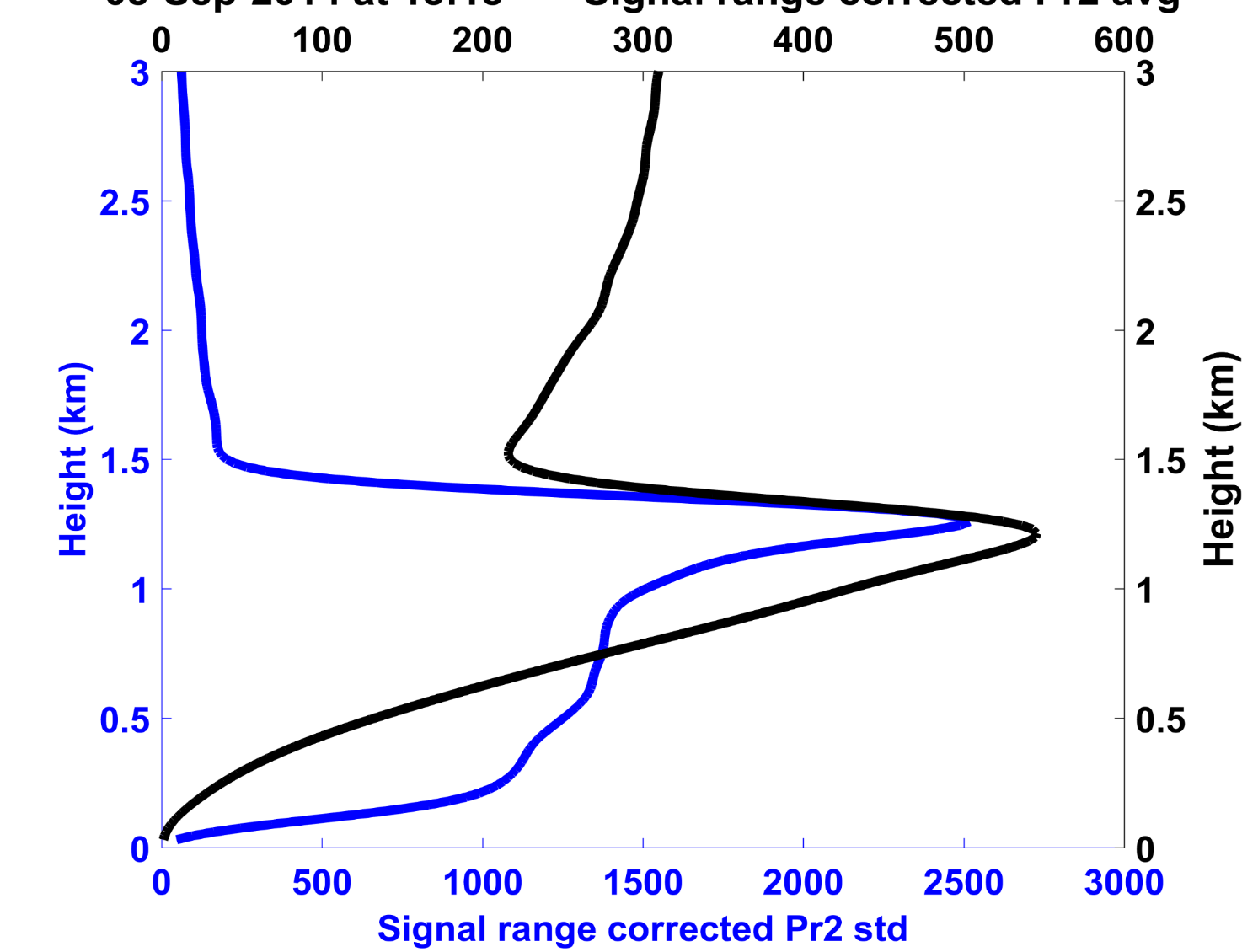 08-Sep-2014 at 13:18       Signal range corrected Pr2 avg
ABL Height
ABL Height
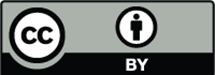 [Speaker Notes: Constructed from subtracting the cosine function
AS: For me the images are not well arranged. I’ll suggest some modifications…]
3.b. Horizontal sizes of the structures
10
Streaks
Rolls
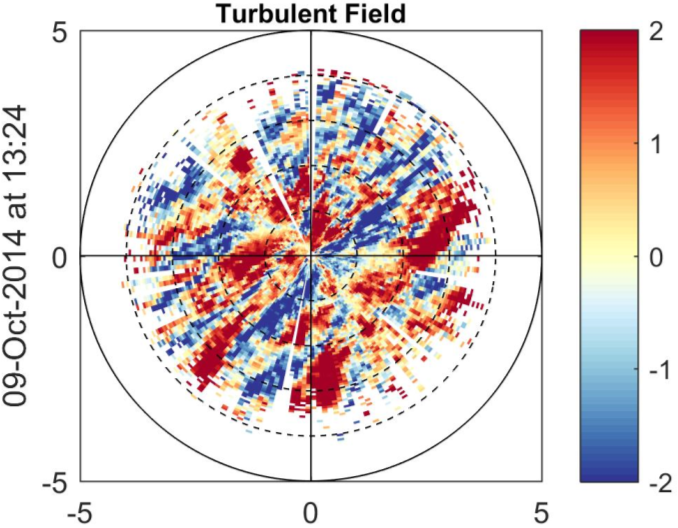 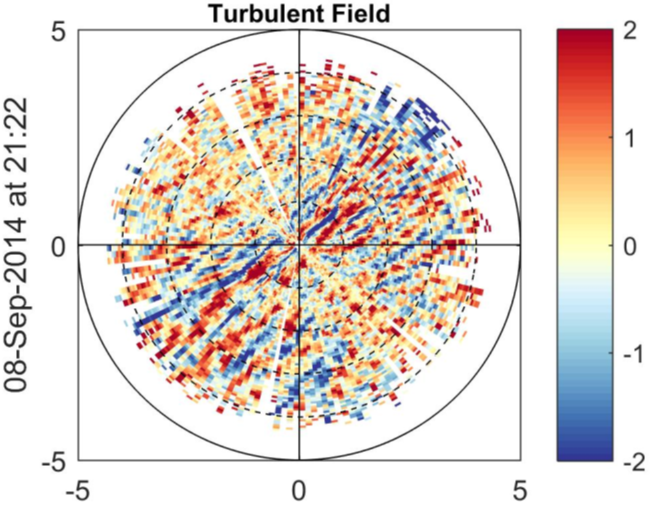 The black arrow represents the wind direction and the dotted line the transverse direction.
Turbulent radial wind field (m/s)
Turbulent radial wind field (m/s)
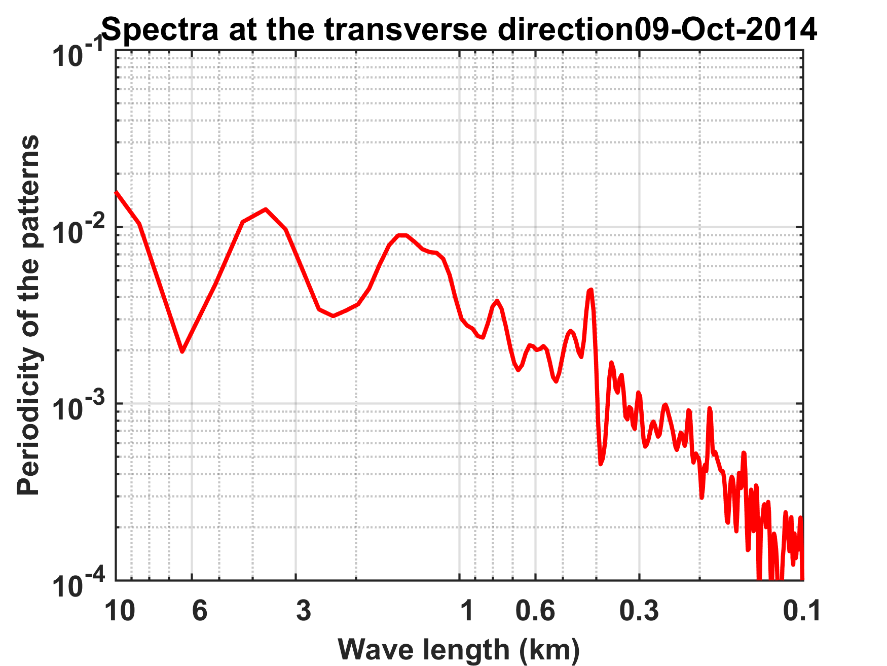 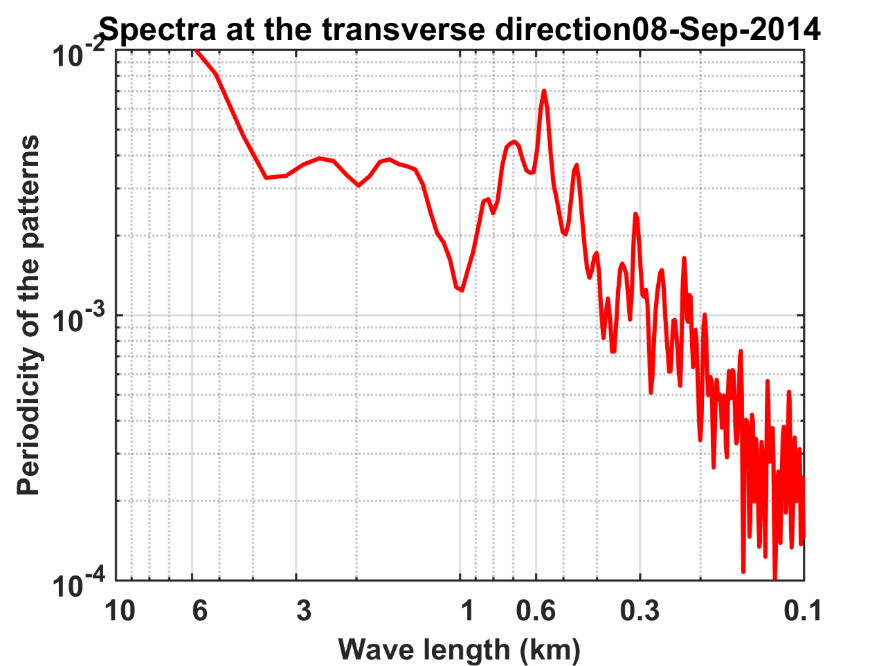 For the rolls we are interested in periodicities larger than one km in the transverse direction (beams perpendicular to the wind direction).
Structure
For the streaks we are interested in periodicities of few hundred m in the transverse direction (beams perpendicular to the wind direction).
Structures
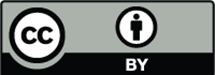 3.c. Aspect Ratio (AR)
11
Streaks
Rolls
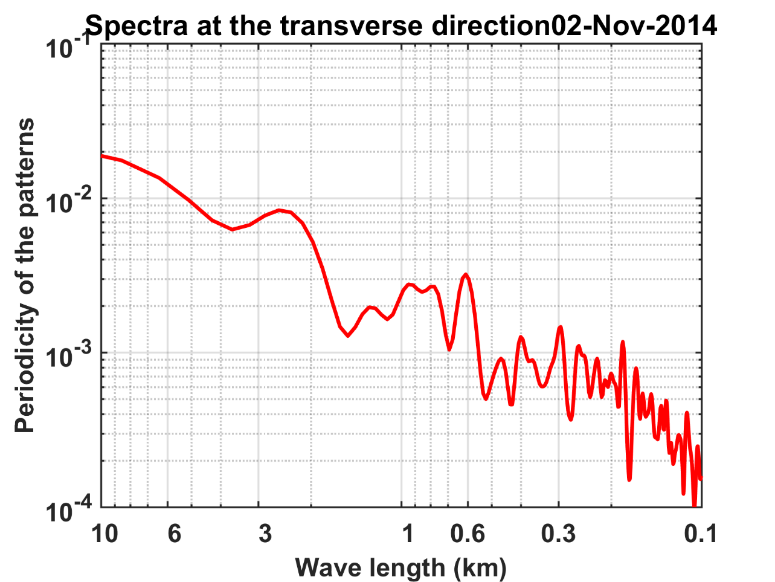 09-Sep-2014 at 21:02       Horizontal wind (m/s)
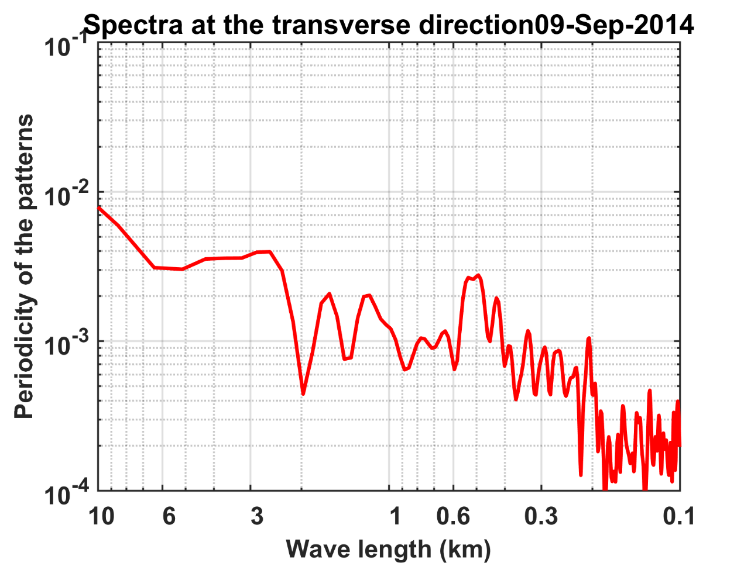 02-Nov-2014 at 12:52  Signal range corrected Pr2 avg
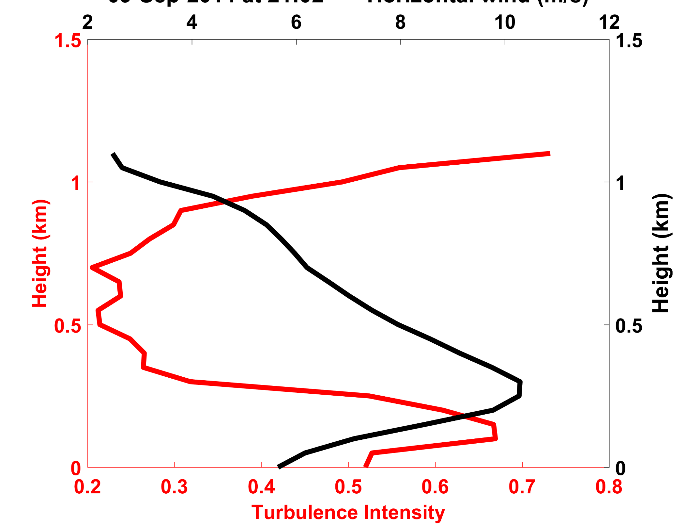 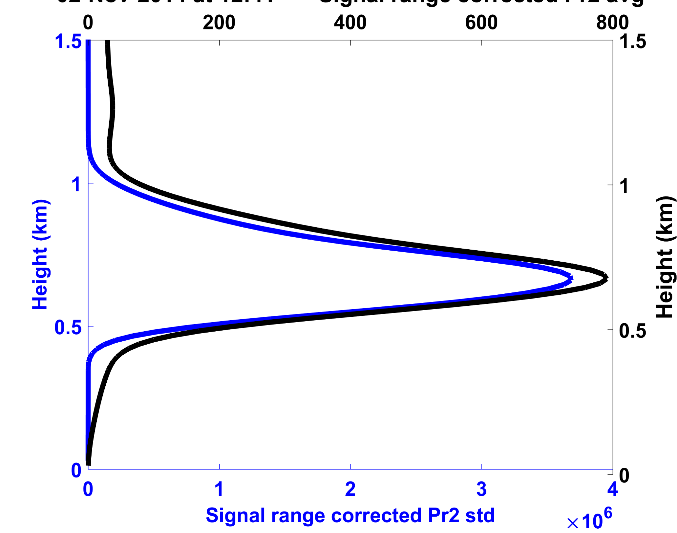 AR ~ 0.4
AR ~ 0.5
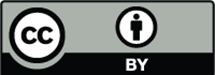 [Speaker Notes: Didn’t we try 4 classification methods? We should mention it, even if we only present the results for one method.
The confusion matrix should be on the next slide, while the classification error plot should be on this slide.
It would be easier to rotate the whole figure 90°
Why are the first (most significant parameters) not the same on the scatter plot and the classification error plot?

AS: In my opinion, we should sell our approach first with one algorithm. Other we will sell it separately afterwards. Otherwise Elsa could have a lot of questions on SML. 
ML should be first represented by a scheme with inputs, training step and classification step. 
Some basis of the KNN algorithms could be presented (on the next slide) with the classification error and the confusion matrix.]
Conclusions
12
Preliminary results show streaks sizes of few hundred m and rolls sizes larger than a km.
The AR for the tested cases so far is ranging from 0.3 to 0.5 for both streaks and rolls.
Perspectives
Correlate the physical parameters to the structures for the whole 2-months dataset. Can we observe subcategories of the structures?
Include more physical parameters, such as vertical motions.
Compute the probability for the structures’ persistence and transition to other structures (Markov chain)
Acknowledgments to the CPER research project IRenE and CLIMIBIO. The work is supported by the CaPPA project funded by the French National Research Agency (ANR) through the PIA (Programme d'Investissement d'Avenir) and by the Regional Council “ Nord-Pas de Calais » and the  "European Funds for Regional Economic Development (FEDER). Experiments presented in this study were carried out using the CALCULCO computing platform, supported by SCoSI/ULCO (Service COmmun du Système d’Information de l’Université du Littoral Côte d’Opale).
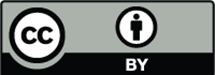 [Speaker Notes: Second conclusion should be changed… 
Third … which correspond to our estimations.

Future work:
- Normally roman numbers are for the highest level.
1. III  Application of more sophisticated SML techniques 

2. – I do not understand this item…]